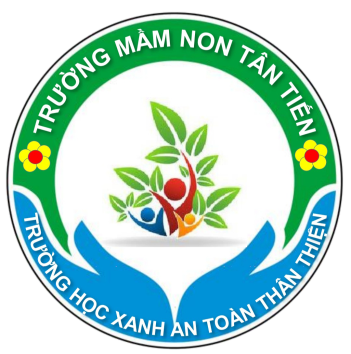 BẢNG THỰC ĐƠN
Trường Mầm Non Tân Tiến